In Memoriam
Emmanuel Farhi
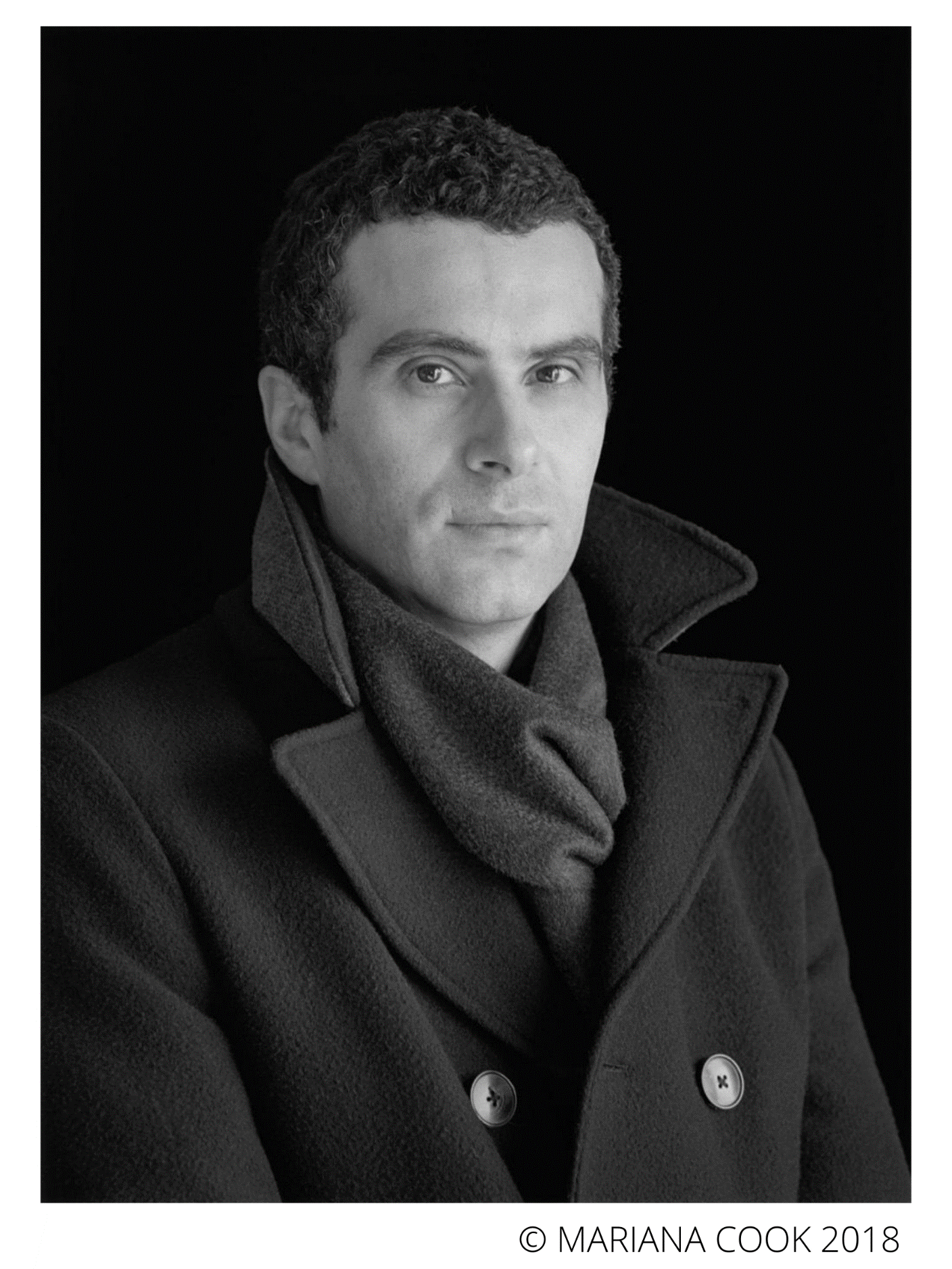 In Memoriam
Emmanuel Farhi
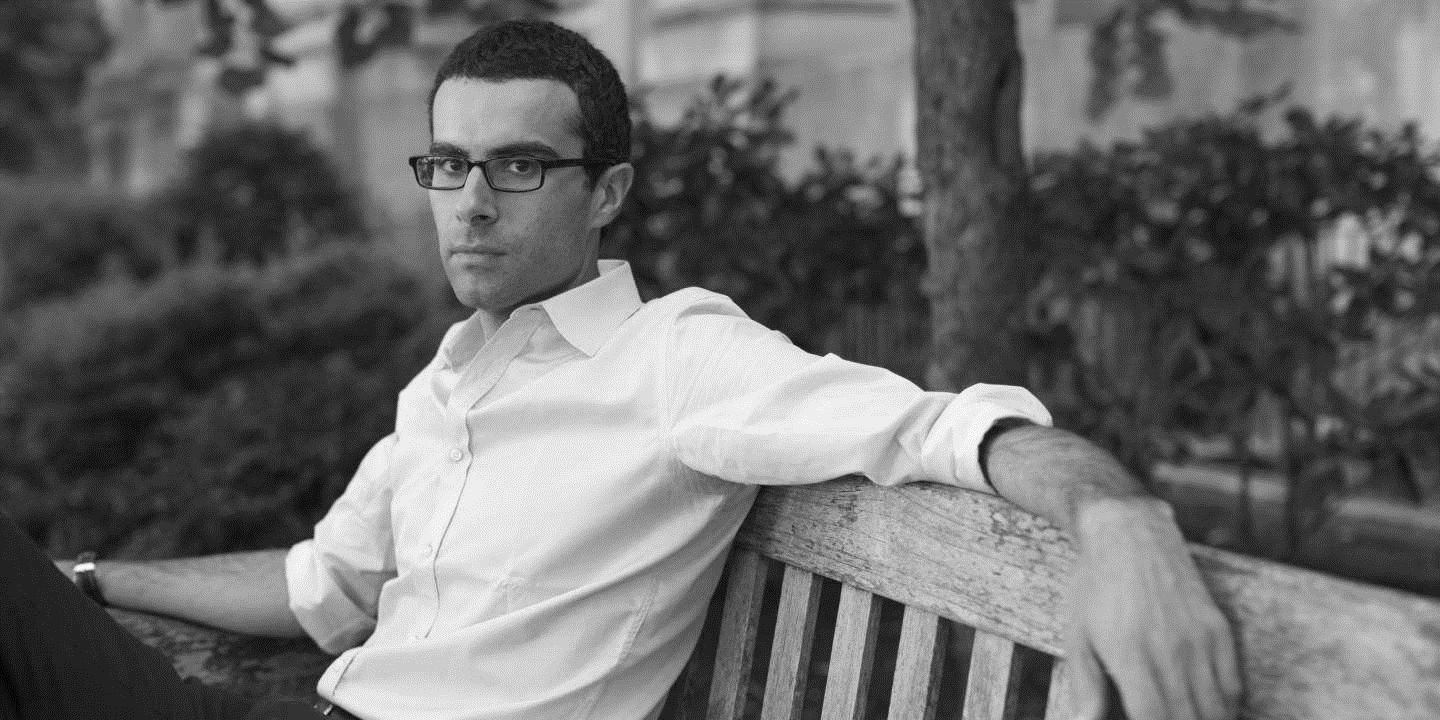 In Memoriam
Emmanuel Farhi
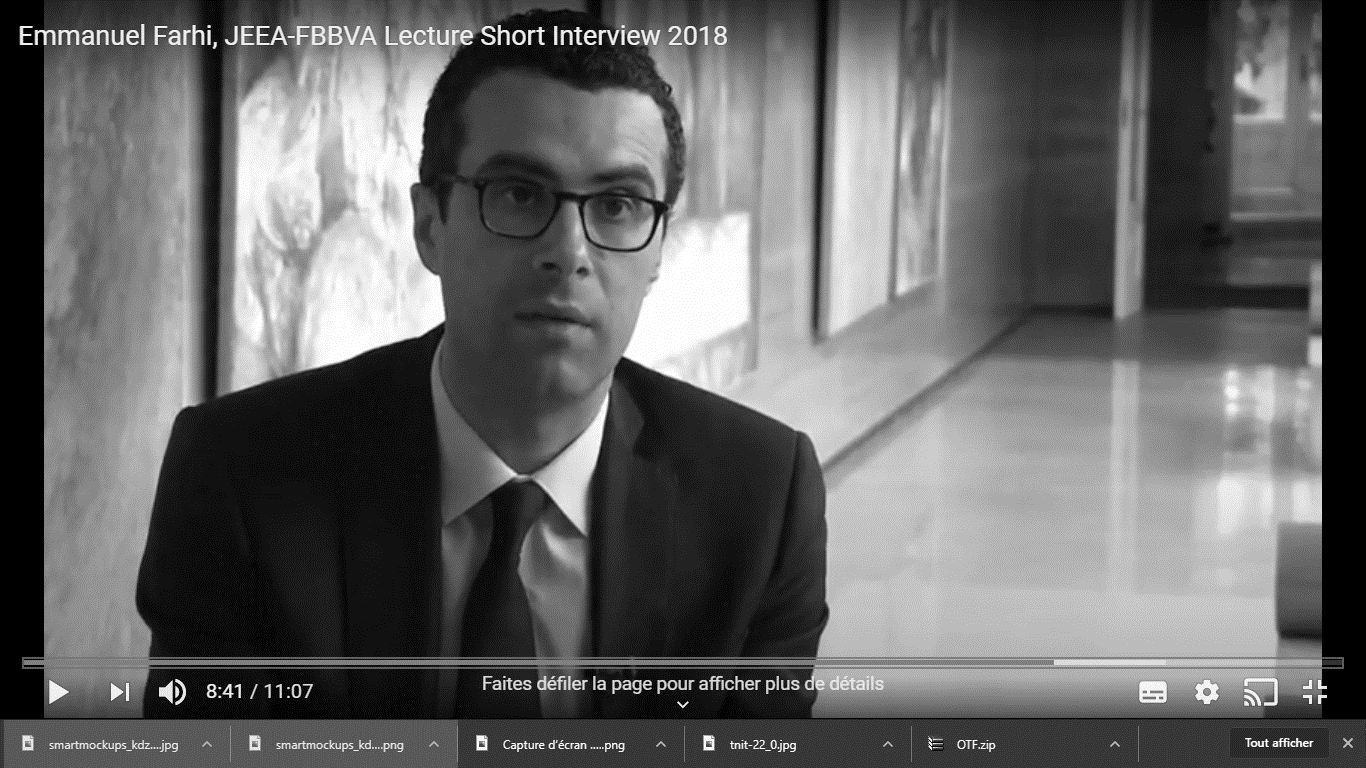 In Memoriam
Emmanuel Farhi
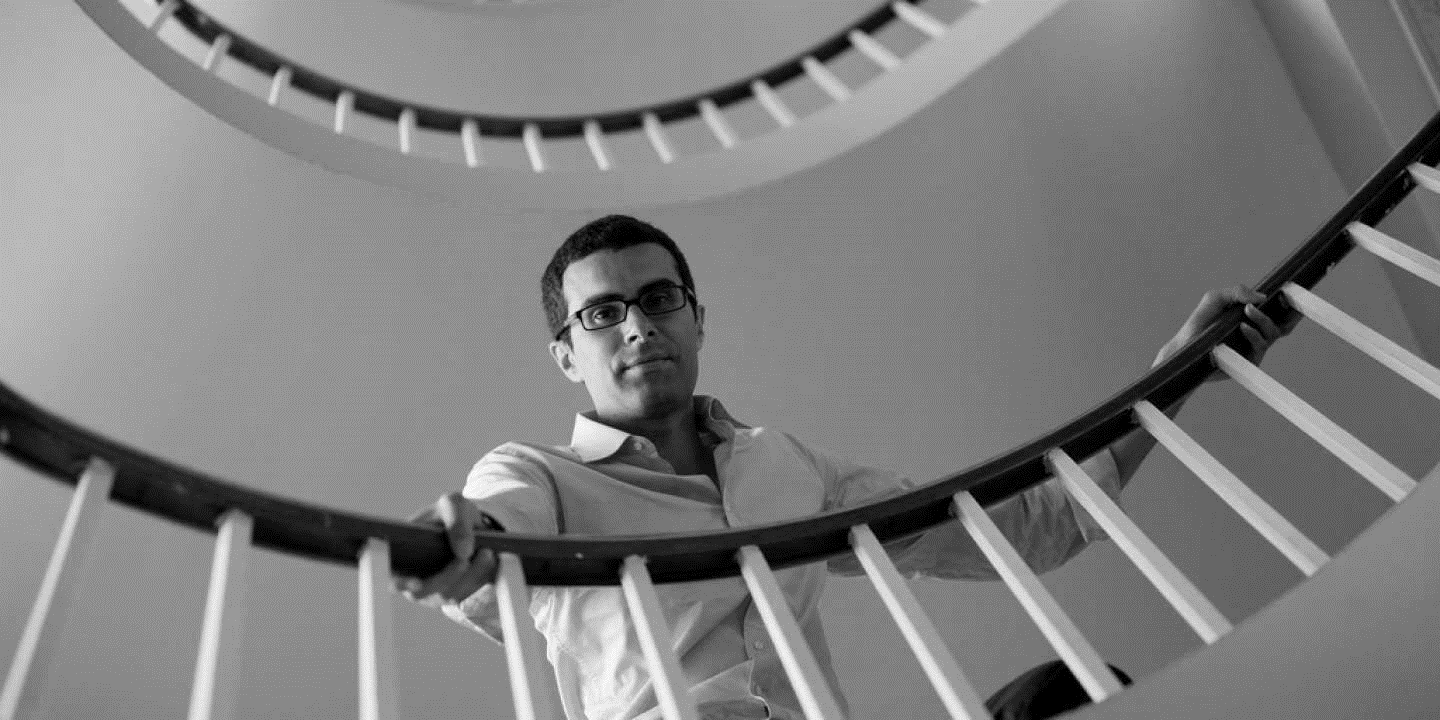 In Memoriam
Emmanuel Farhi
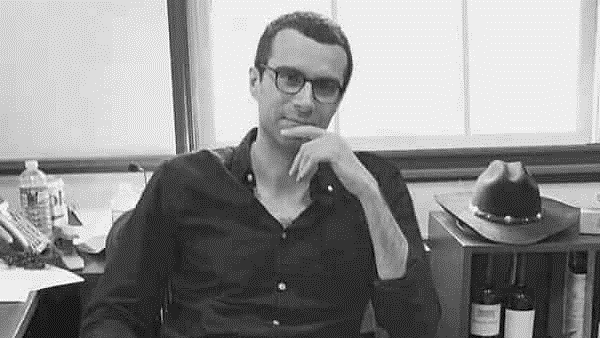 In Memoriam
Emmanuel Farhi
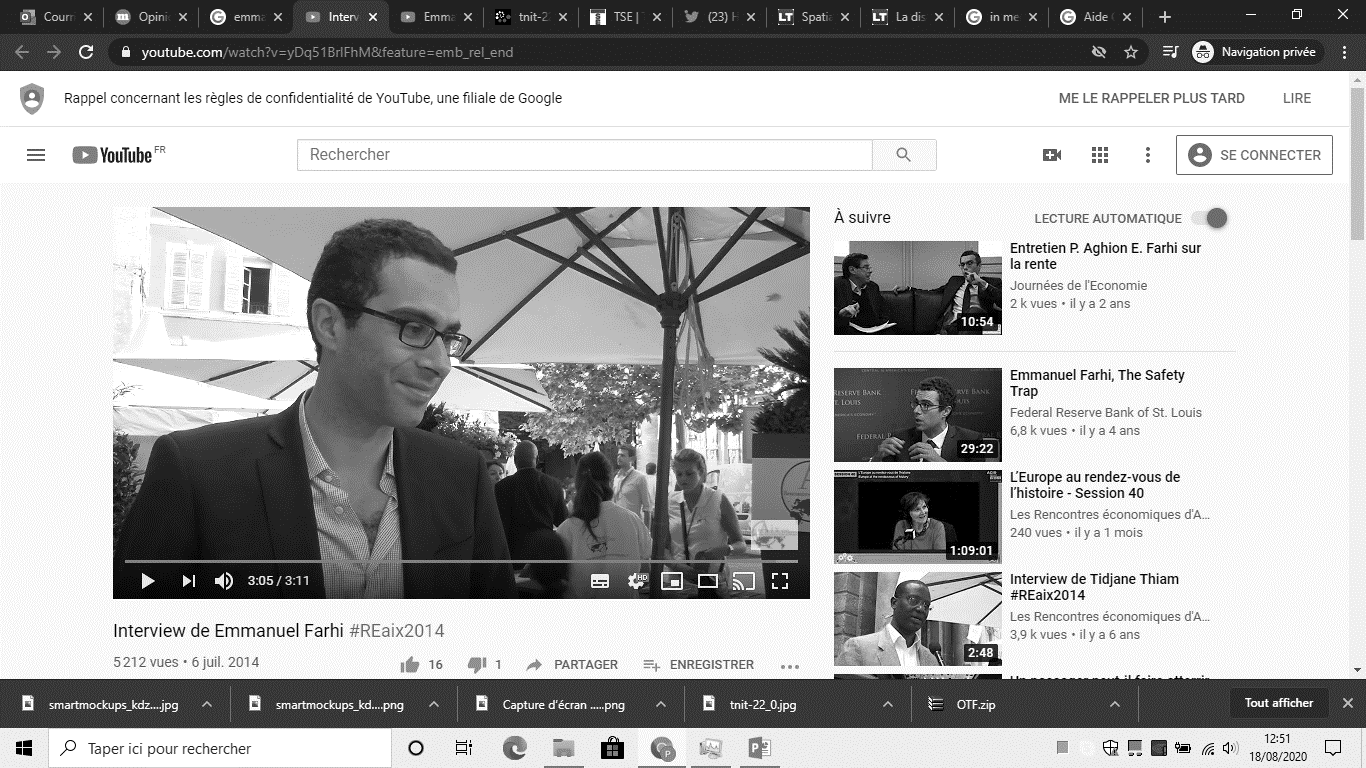 In Memoriam
Emmanuel Farhi